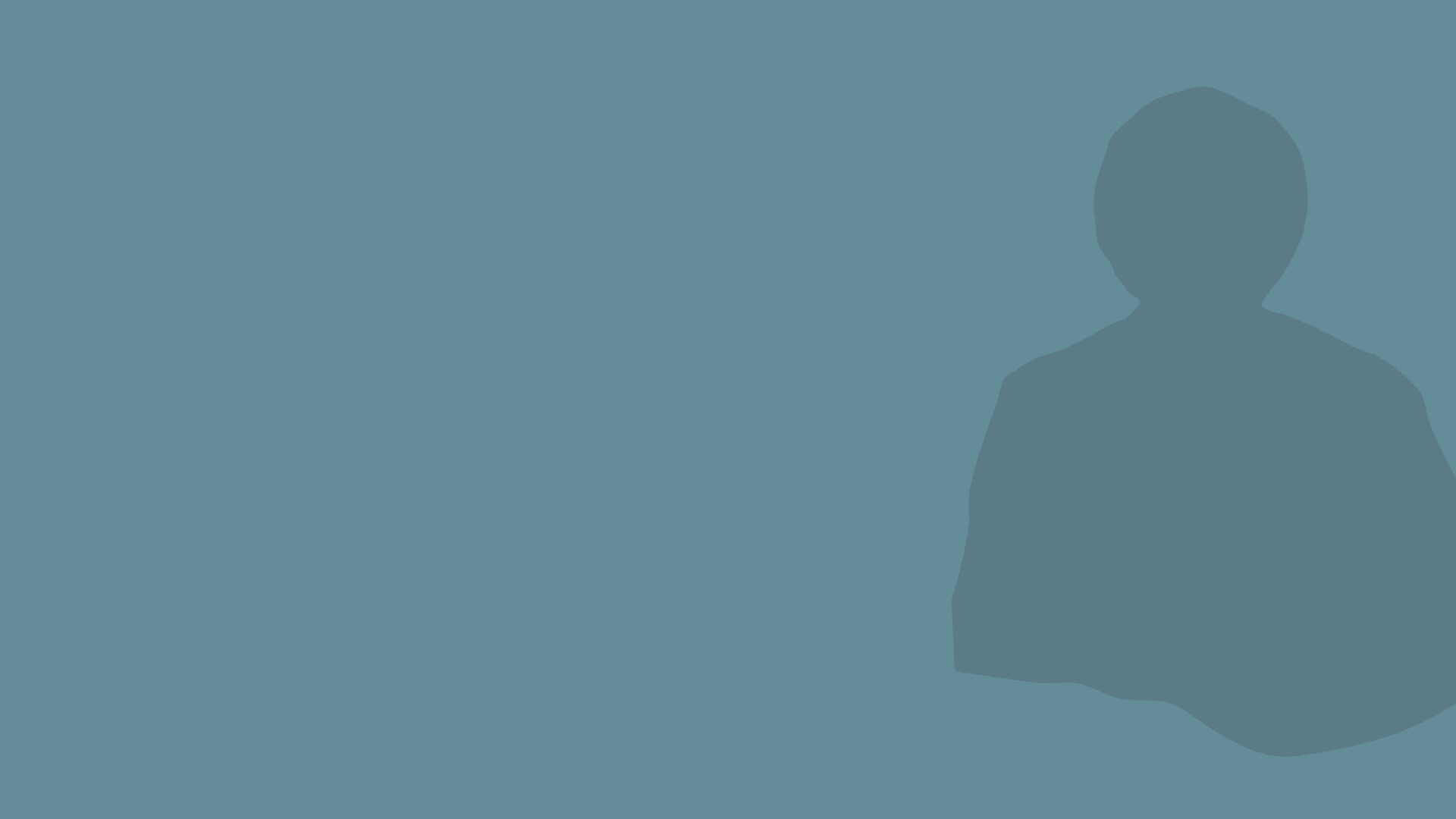 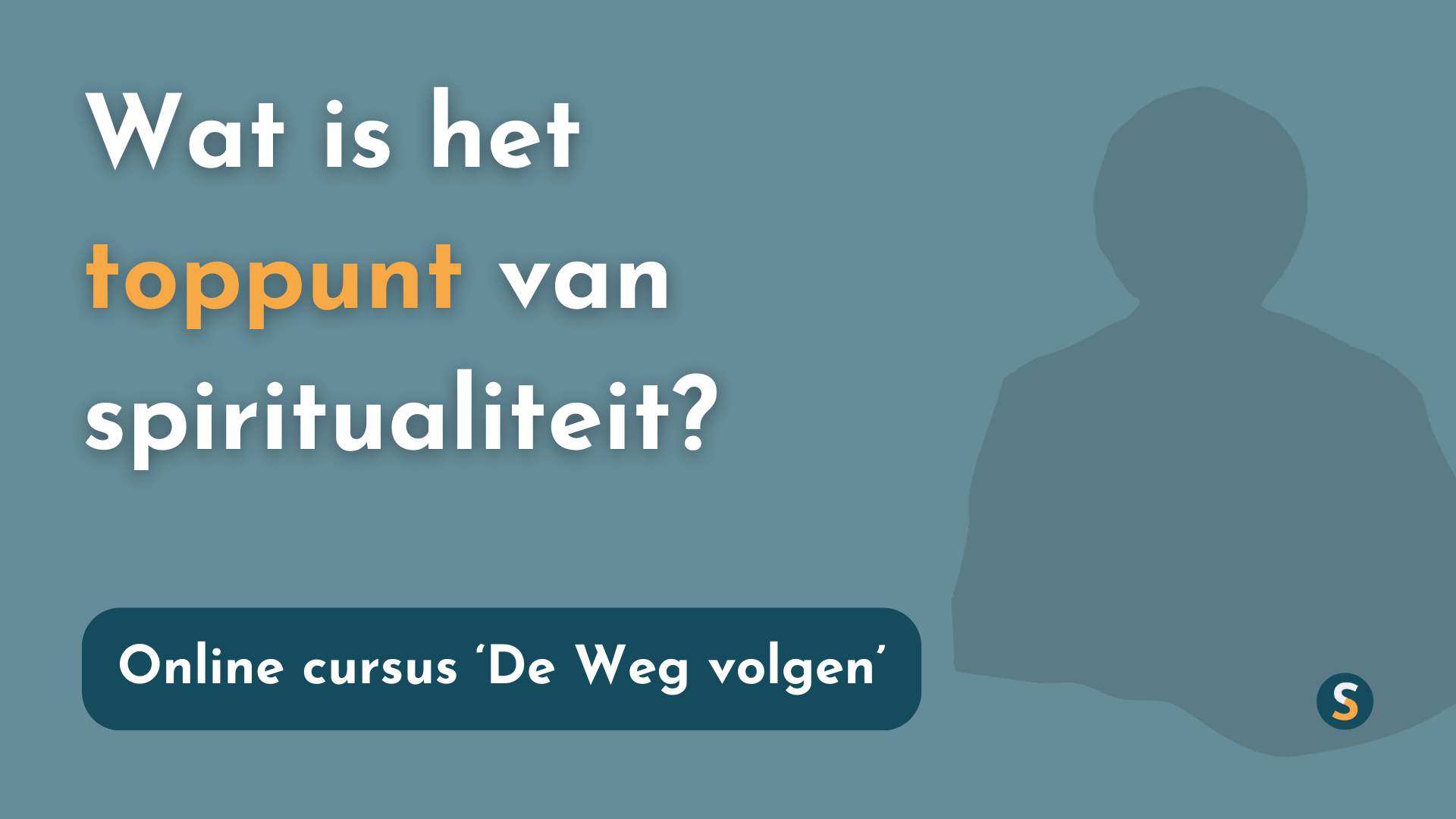 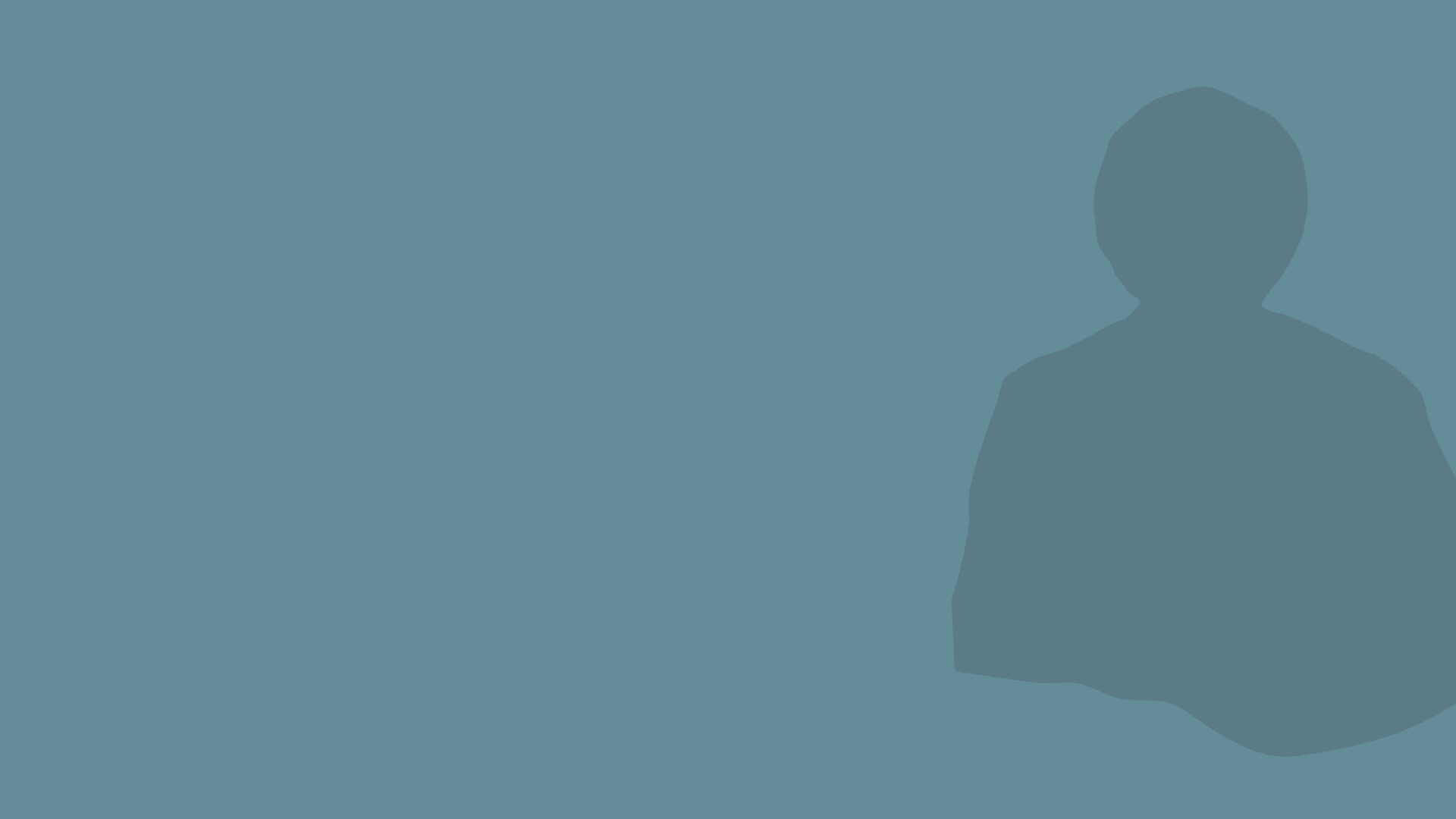 Citaat

“Het volgen van Jezus is geen drietrapsformule: bij Jezus zijn, op Hem lijken, enzovoort. Maar er is wel een volgorde. Het is geen programma, maar een proces. Eerst kom je en ben je bij Jezus; geleidelijk begin je op Hem te lijken; en uiteindelijk is het alsof je niet anders kunt: je begint het soort dingen te doen dat Hij op aarde deed; te leven zoals Hij.” (blz. 52)
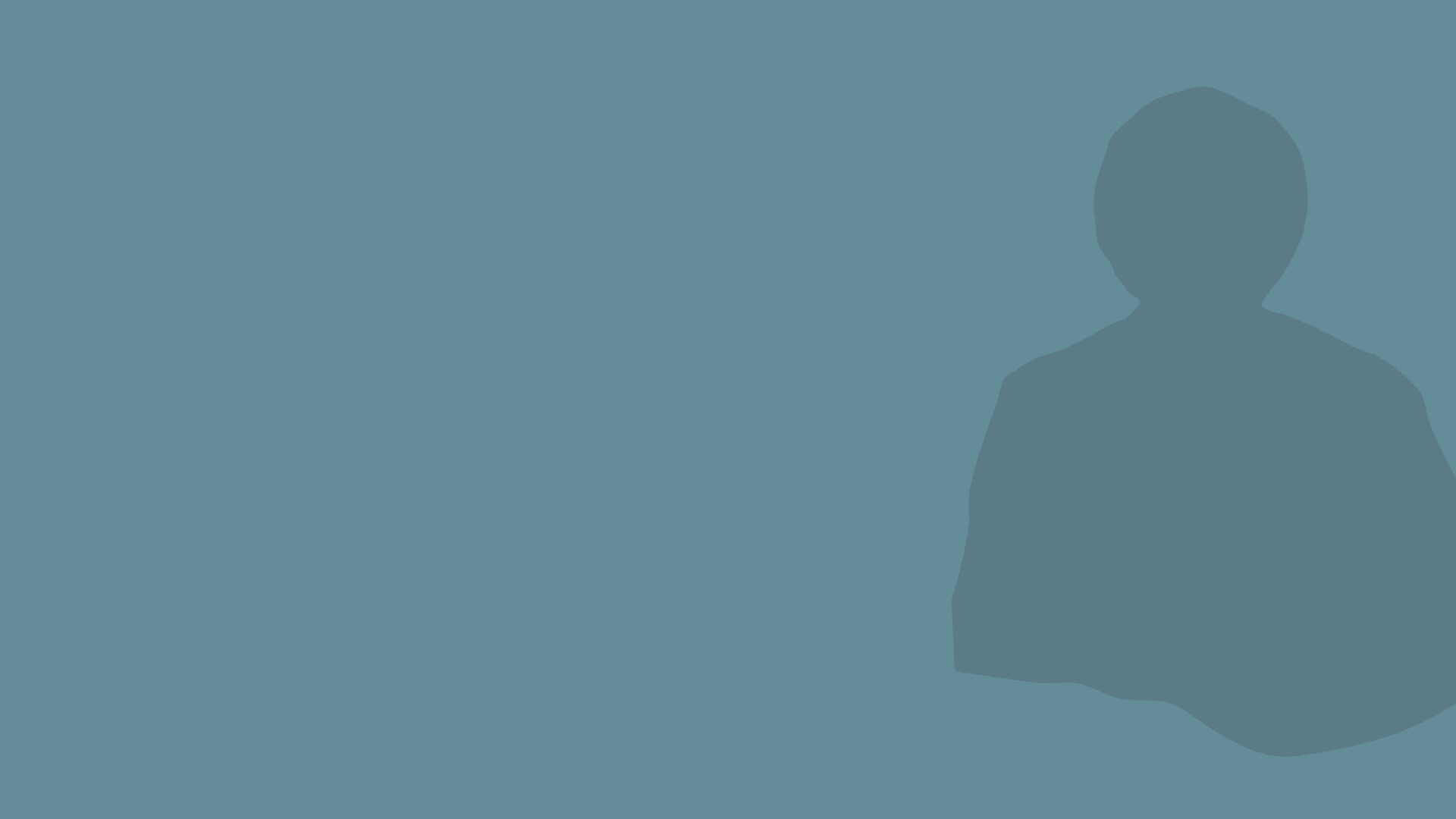 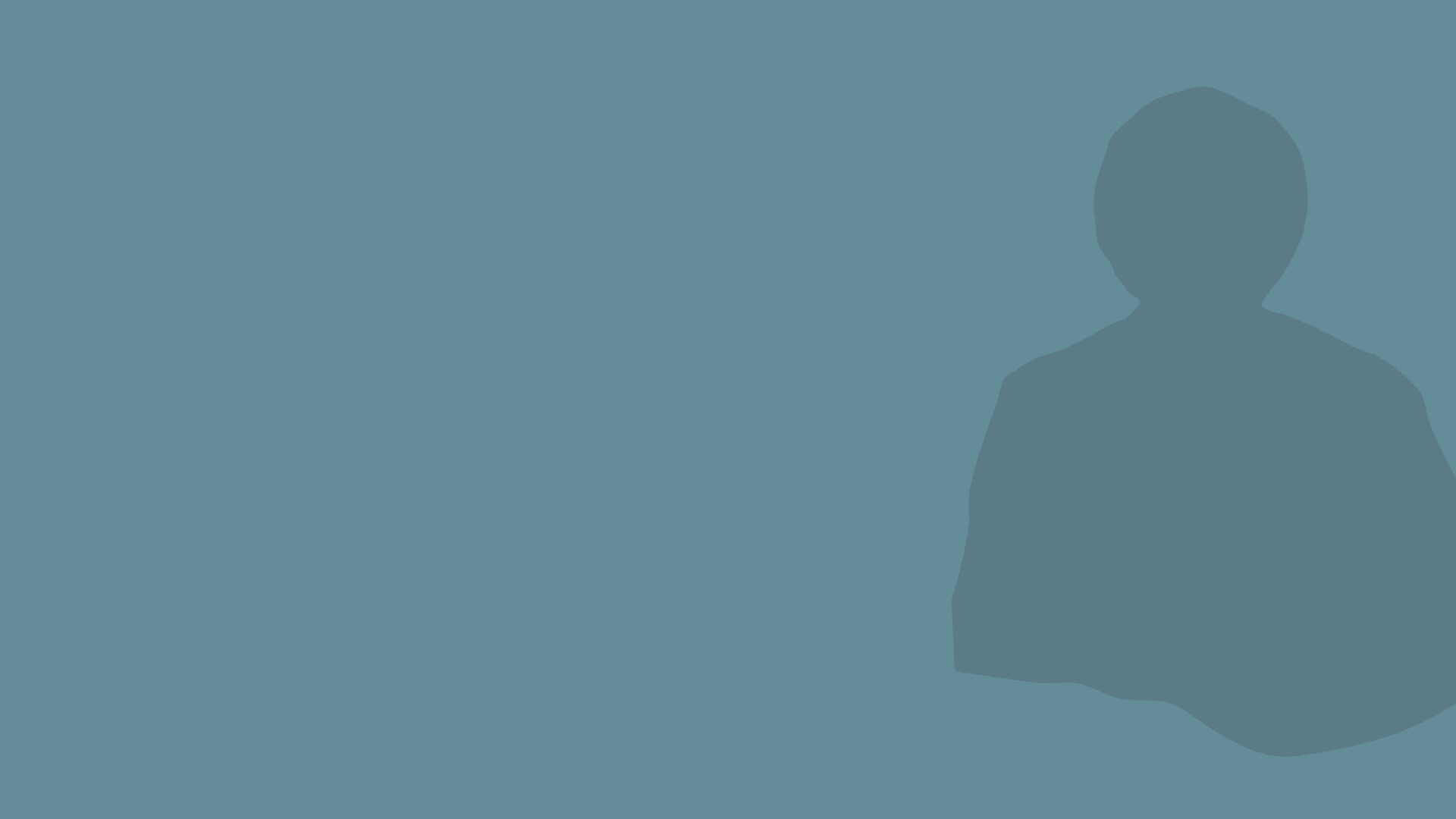 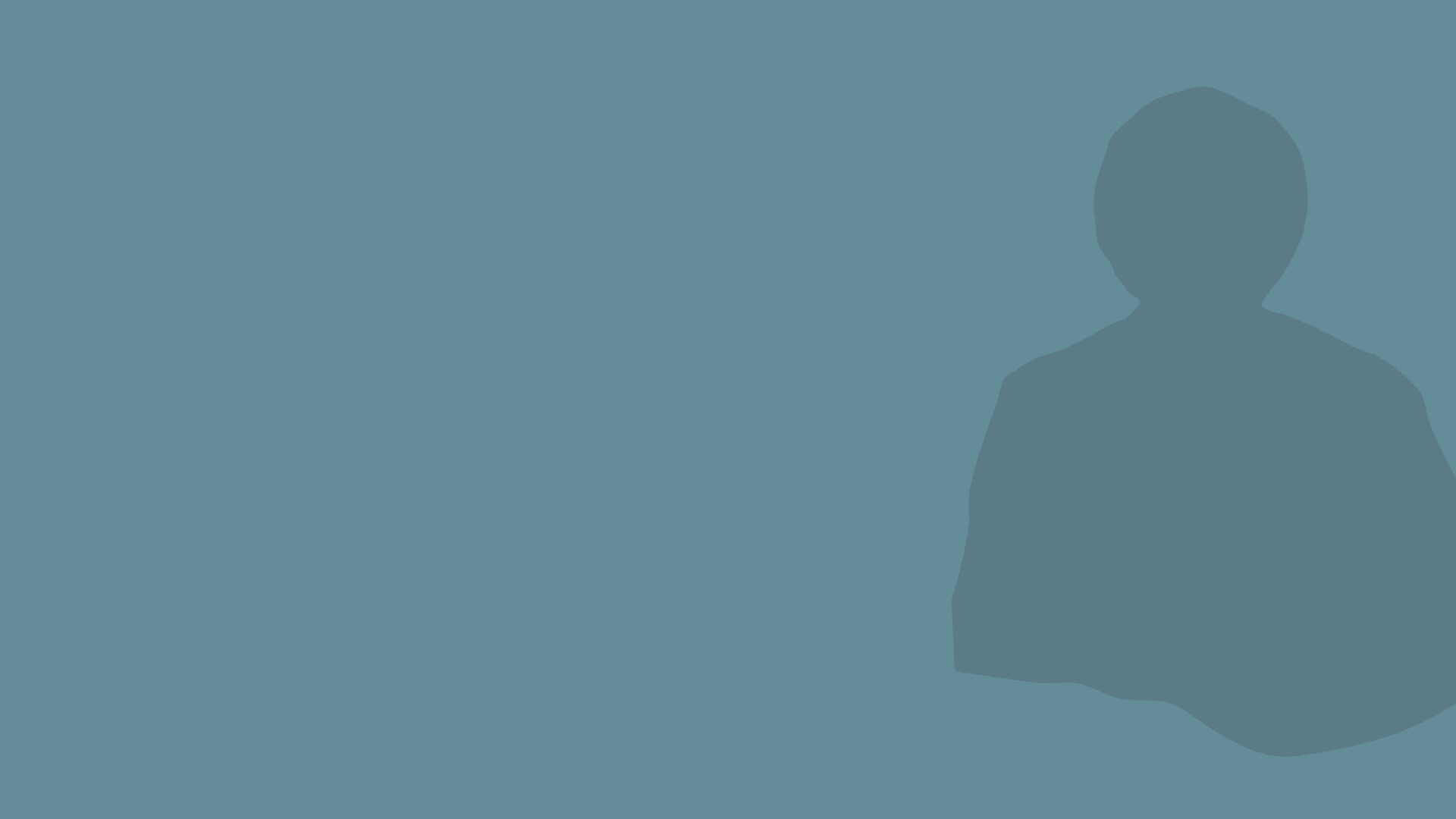